Нетрадиционные методы рисования Оттиск печатками из картофеля
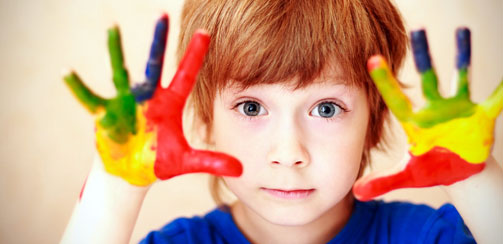 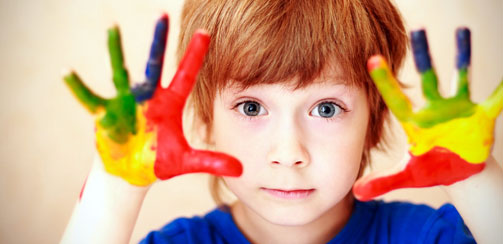 Изобразительная деятельность – это специфическое образное познание действительности.
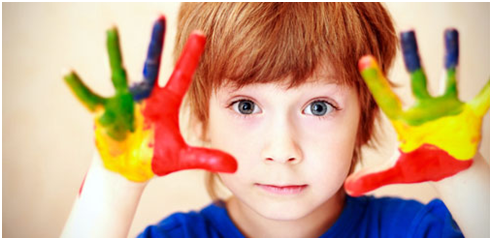 В художественной деятельности, как правило, присутствуют воспроизводящий фактор (традиционные методы рисования) и творческий (нетрадиционные методы). И, следует отметить, что и тот, и другой необходимы и взаимосвязаны – ребенок не может творить, не научившись воспроизводить, репродуцировать.
1.Нужно подготовить картофельные клубни.2.Нарезать картофель дольками разного размера.
3. На чистом листе бумаги простым карандашом нарисовать эскиз пейзажа.
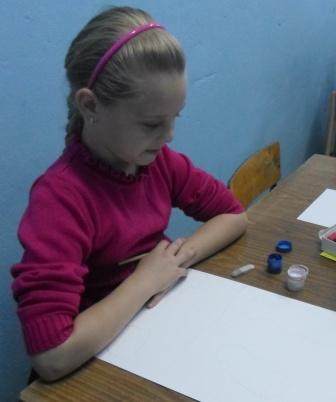 4. В палитре развести нужный цвет.5. Обмакнуть картофель в краску и нанести отпечаток на нужный участок в рисунке.
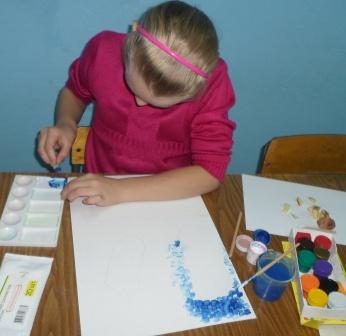 6.Продолжить работу таким же способом и далее, меняя при этом дольки картофеля и цвет краски.
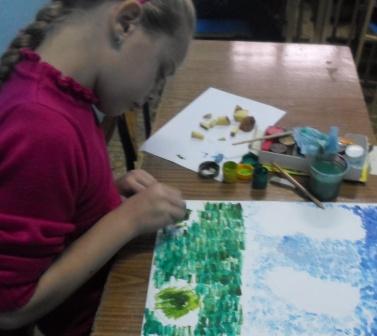 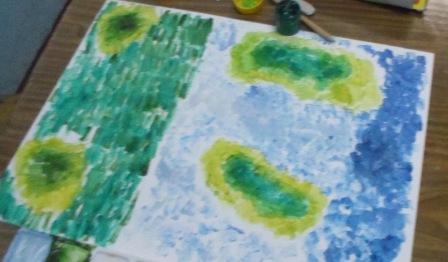 Вот что должно получится!!!
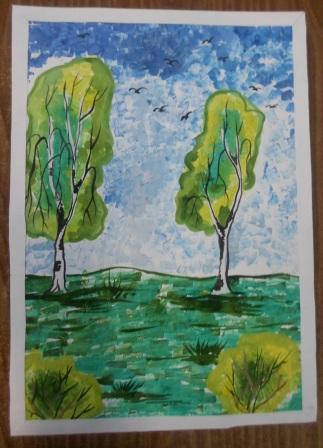 Спасибо за внимание!